LESSON1-3 How Transactions Change 	Owner’s Equity in an 	Accounting Equation
Learning Objectives
LO6	Compare and contrast the types of transactions that increase and decrease owner’s equity.
LO7	Explain the difference between expenses and liabilities.
[Speaker Notes: Page 18]
Lesson 1-3
Transactions Affecting Owner’s Equity
LO6
An increase in equity resulting from the sale of goods or services is called revenue.
A sale for which payment will be received at a later date is called a sale on account.
SLIDE 2
Lesson 1-3
Transactions Affecting Owner’s Equity
LO6
Transaction 6January 10. Received cash from sales, $1,100.00.
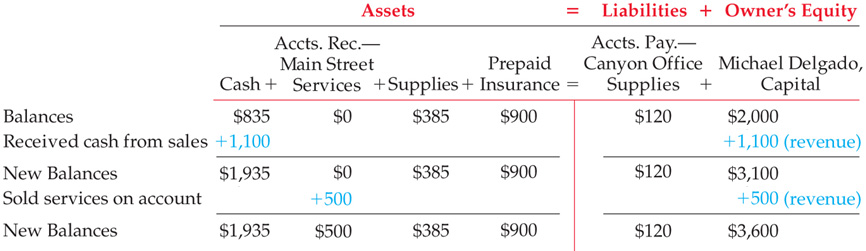 Transaction 7January 12. Sold services on account to Main Street Services, $500.00.
SLIDE 3
Lesson 1-3
Transactions Affecting Owner’s Equity
LO6
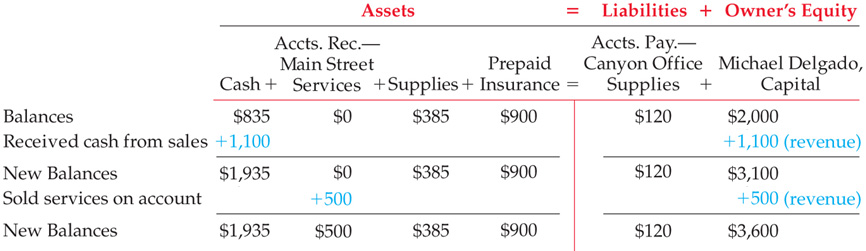 Total of left side:
$1,935 + $500 + $385 + $900 = 
$3,720
Total of right side:
$120 + $3,600 = 
$3,720
SLIDE 4
Lesson 1-3
Expense Transactions
LO7
Unlike a liability, which is an amount that is owed, the cost of goods or services used to operate a business is called an expense.
SLIDE 5
Lesson 1-3
Expense Transactions
LO7
Transaction 8January 12. Paid cash for communications bill for cell phone and Internet service, $80.00.
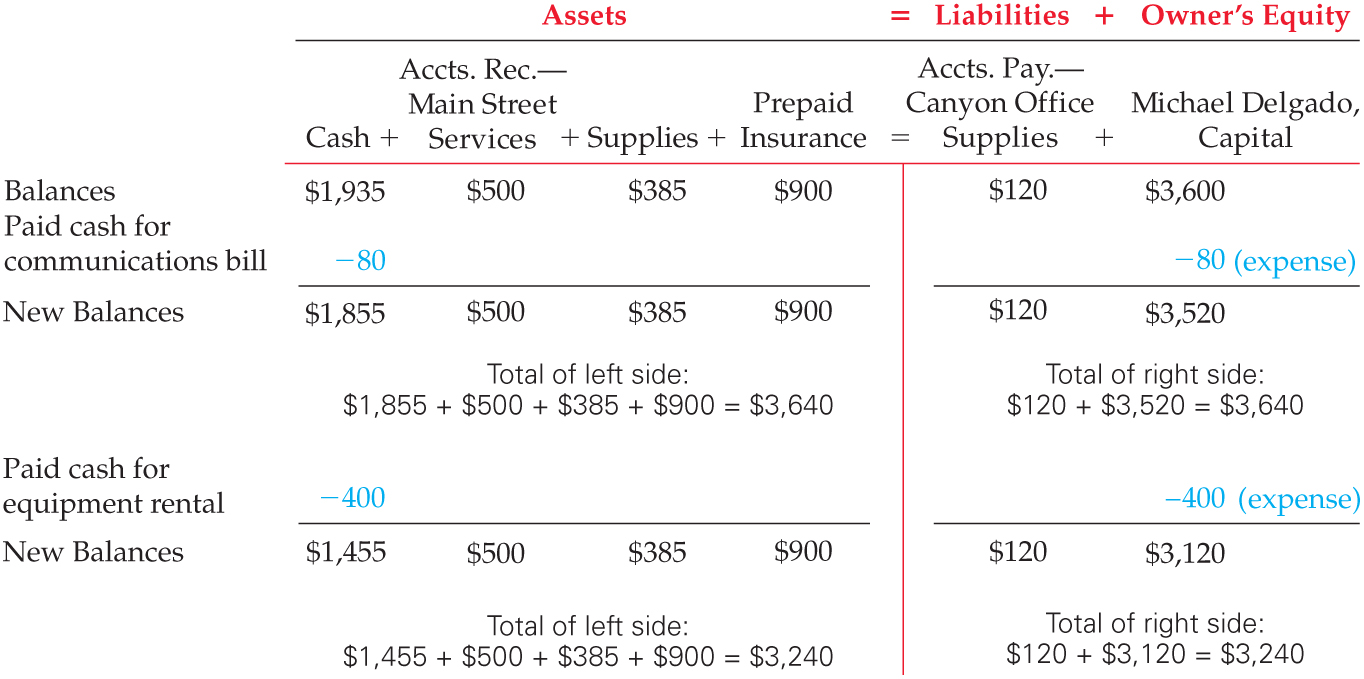 SLIDE 6
Lesson 1-3
Expense Transactions
LO7
Transaction 9January 13. Paid cash for equipment rental, $400.00.
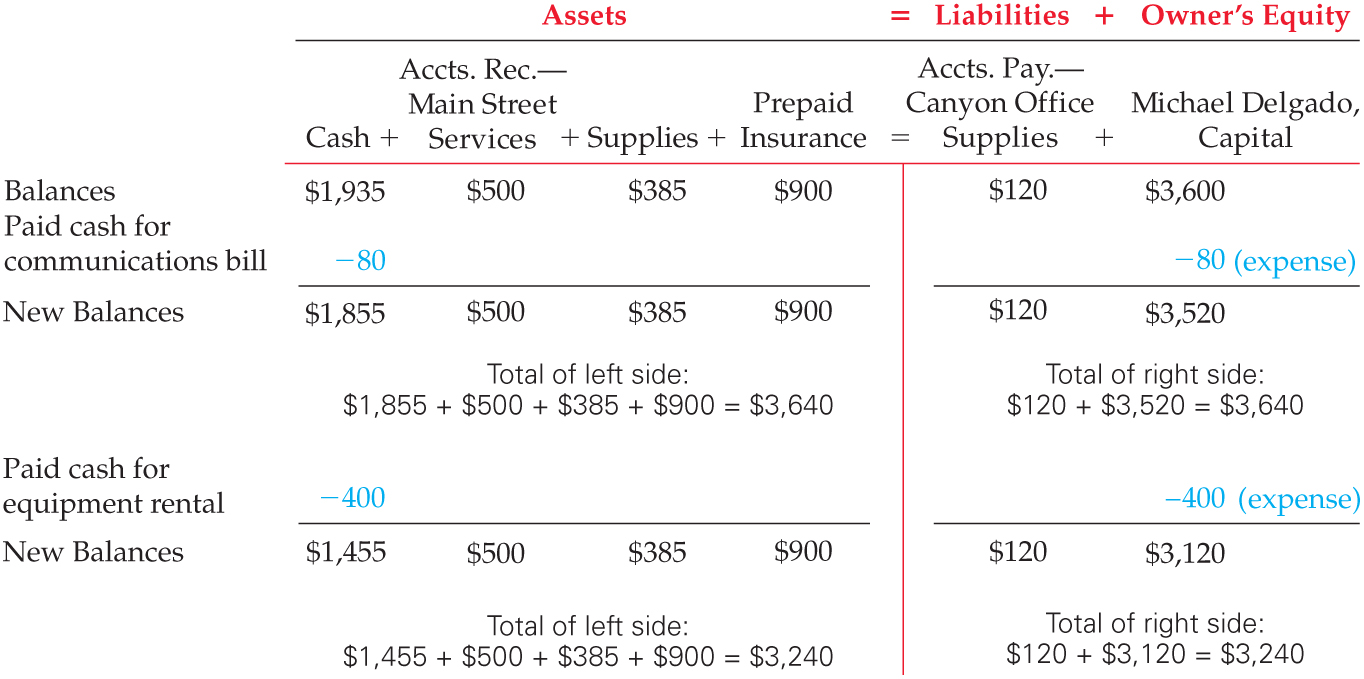 SLIDE 7
Lesson 1-3
Other Cash Transactions
Assets taken from the business for the owner’s personal use are called withdrawals.
SLIDE 8
Lesson 1-3
Other Cash Transactions
Transaction 10January 16. Received cash on account from Main Street Services, $200.00.
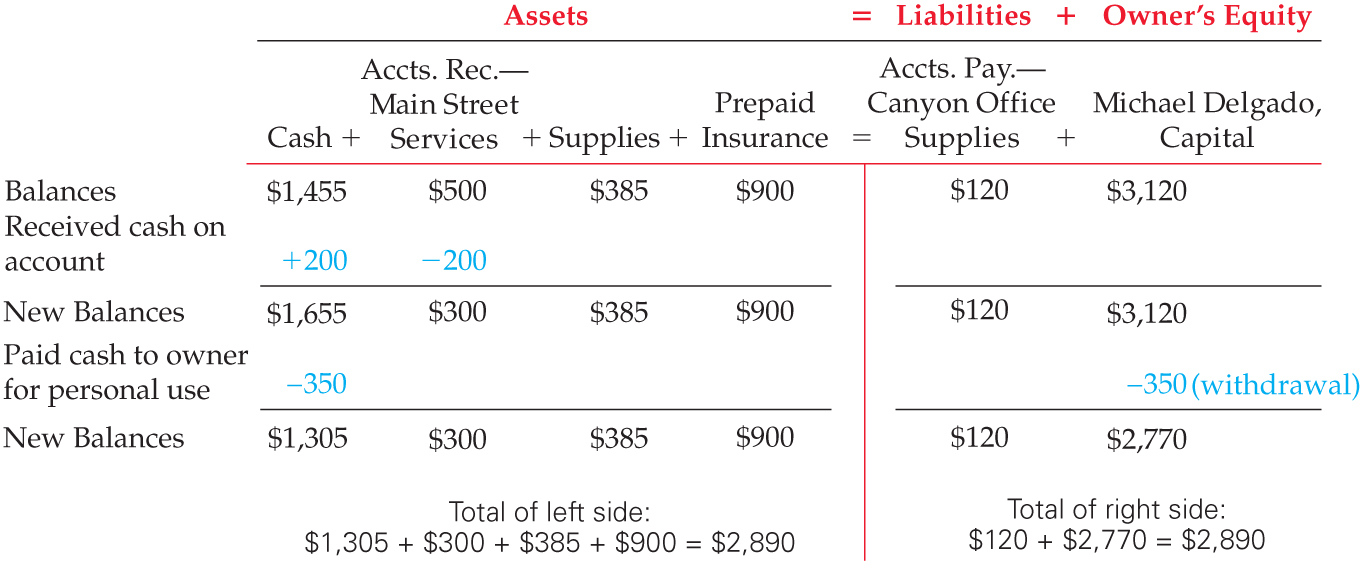 Transaction 11January 16. Michael Delgado withdrew equity in the form of cash, $350.00.
SLIDE 9
Lesson 1-3
Summary of Changes in Owner’s Equity
SLIDE 10
Lesson 1-3
Lesson 1-3 Audit Your Understanding
1.	How is owner’s equity affected when cash is received from sales?
ANSWER
Owner’s equity is increased.
SLIDE 11
Lesson 1-3
Lesson 1-3 Audit Your Understanding
2.	How is owner’s equity affected when services are sold on account?
ANSWER
Owner’s equity is increased.
SLIDE 12
Lesson 1-3
Lesson 1-3 Audit Your Understanding
3.	How is owner’s equity affected when cash is paid for expenses?
ANSWER
Owner’s equity is decreased.
SLIDE 13